非遗文化系列课程——总结篇
微课宇宙队
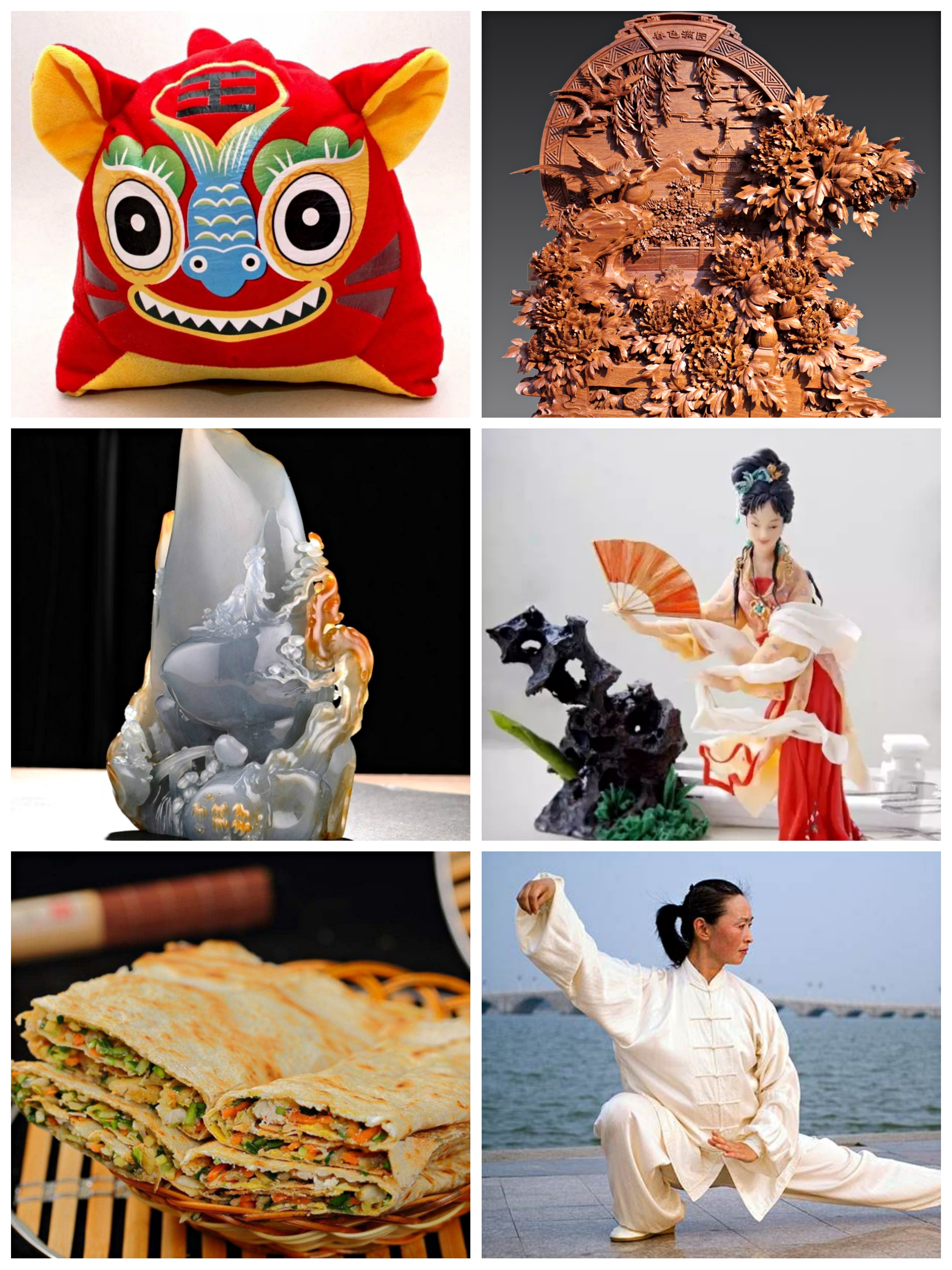 第一节
家文化篇
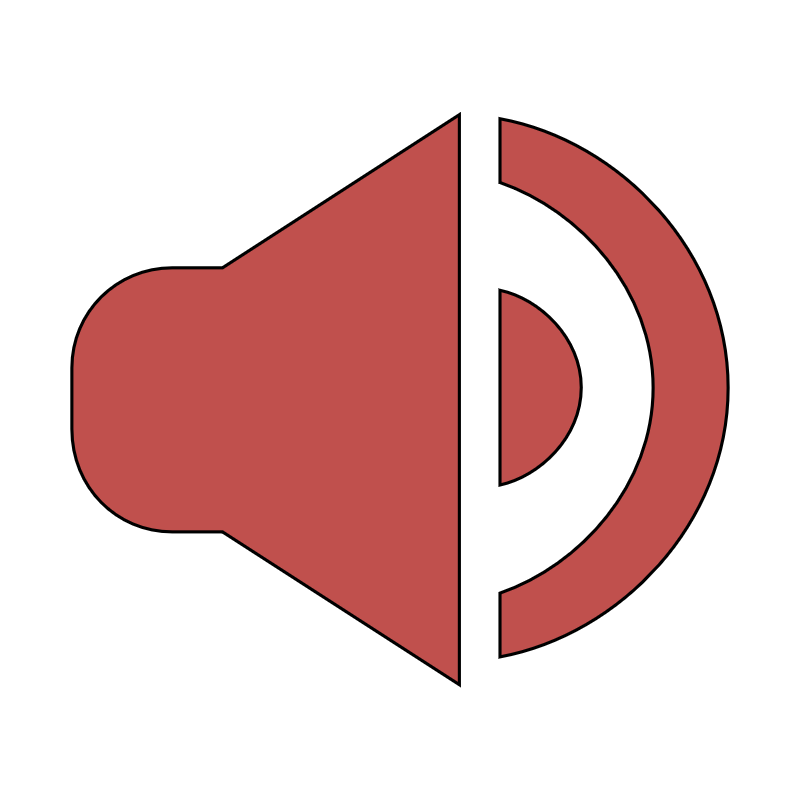 人与自然篇
第二节
工匠精神篇
第三节
第四节
创新篇
第五节
乡愁篇
第六节
共享篇
家文化篇
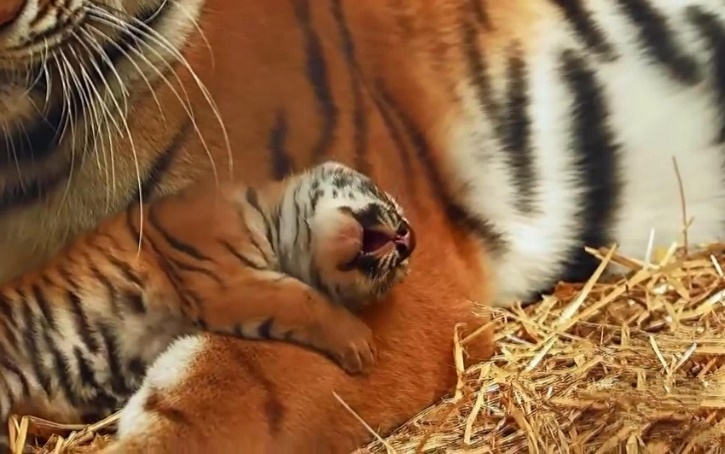 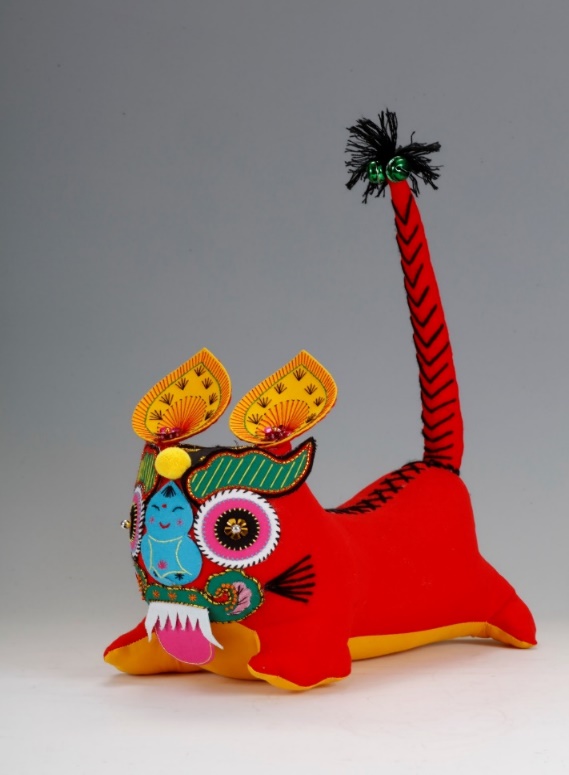 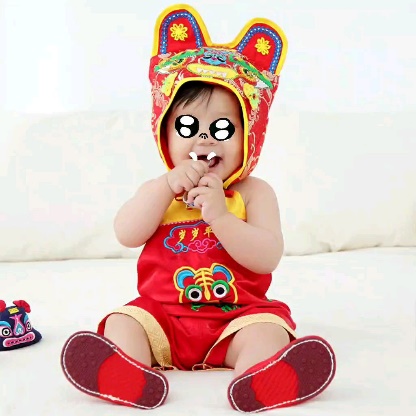 第一节
家文化篇
人与自然篇
第二节
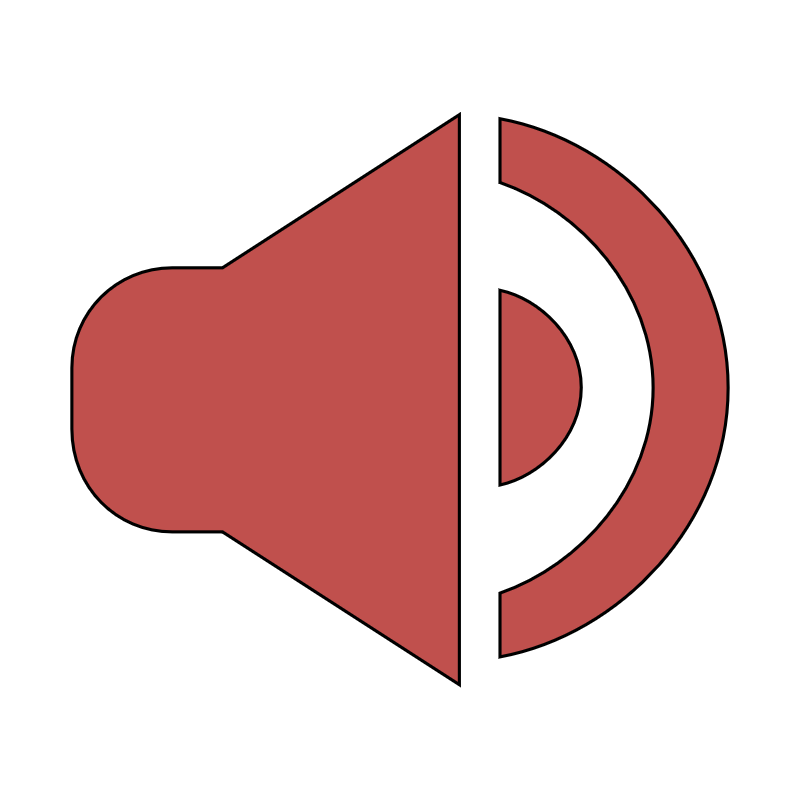 工匠精神篇
第三节
第四节
创新篇
第五节
乡愁篇
第六节
共享篇
人与自然篇
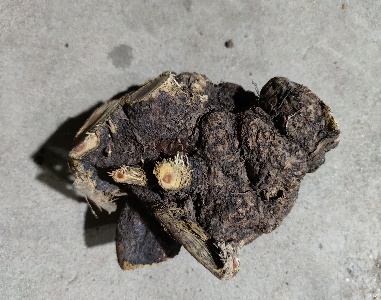 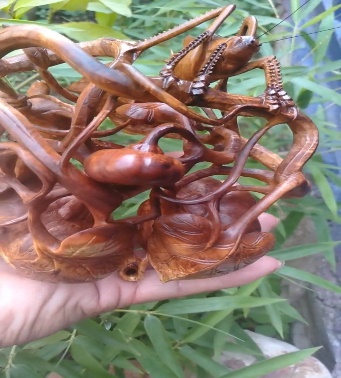 第一节
家文化篇
人与自然篇
第二节
工匠精神篇
第三节
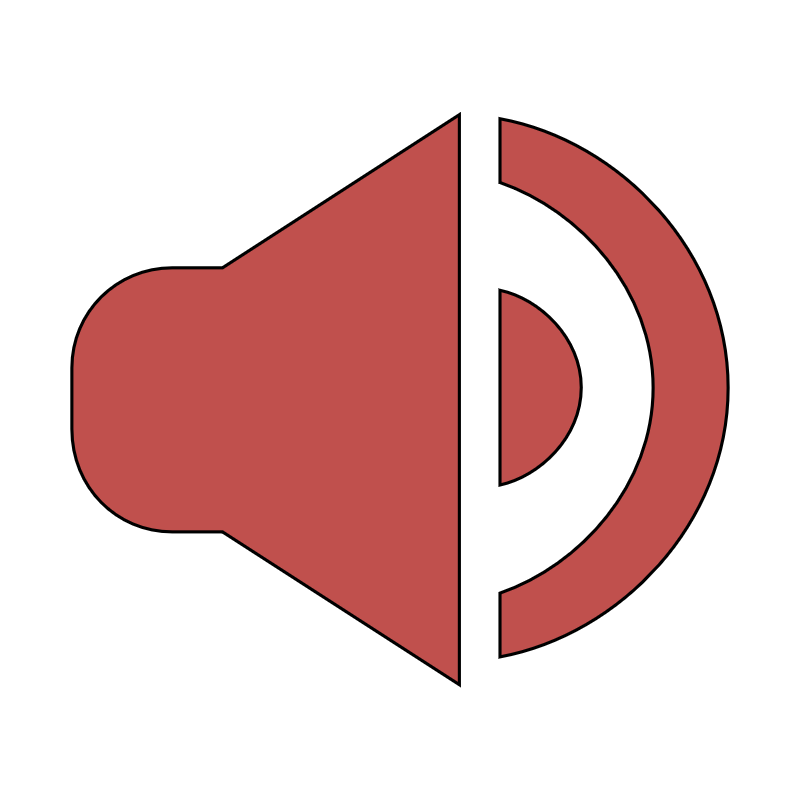 第四节
创新篇
第五节
乡愁篇
第六节
共享篇
工匠精神篇
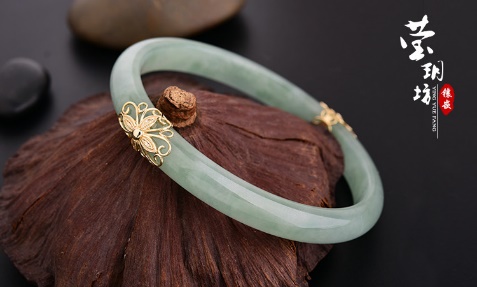 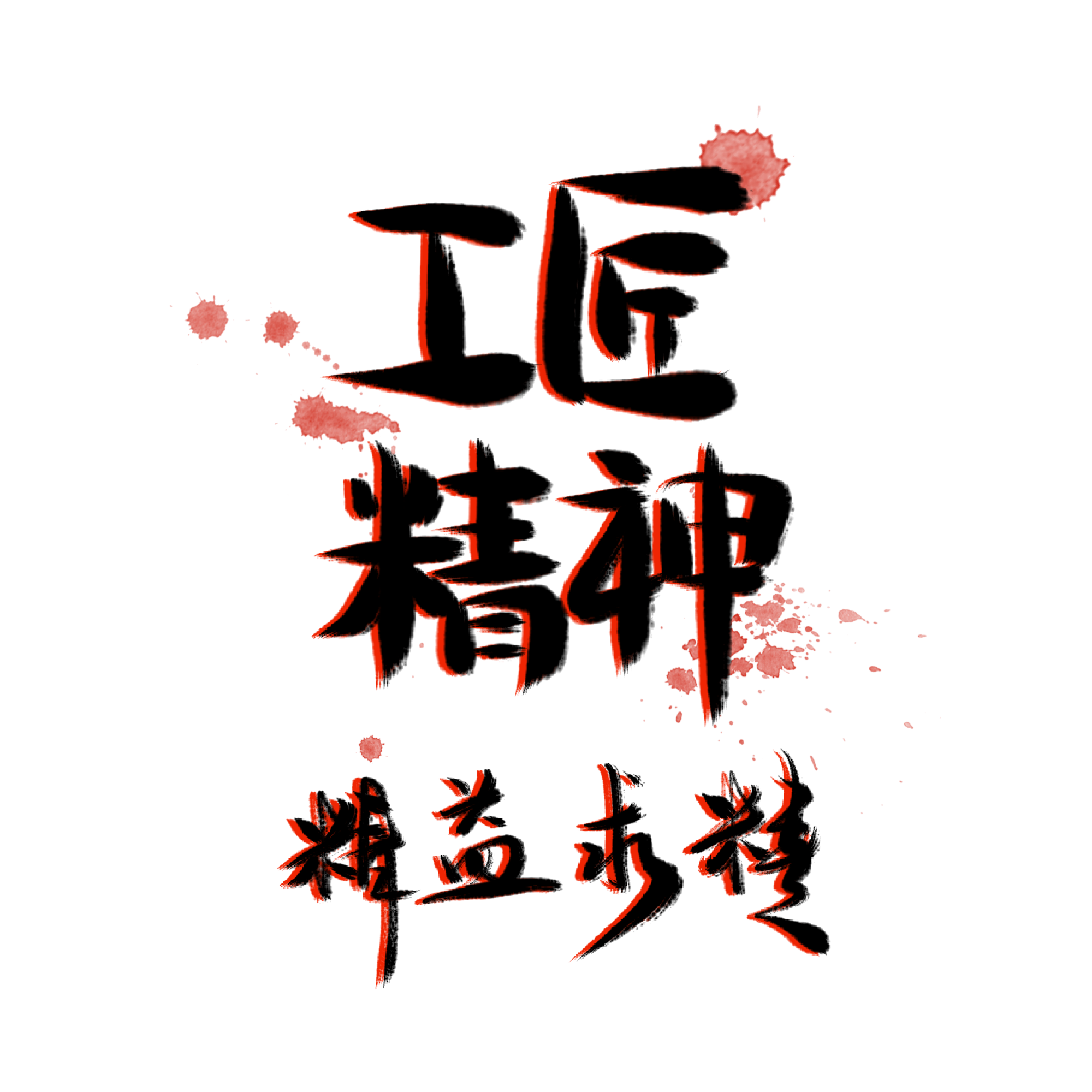 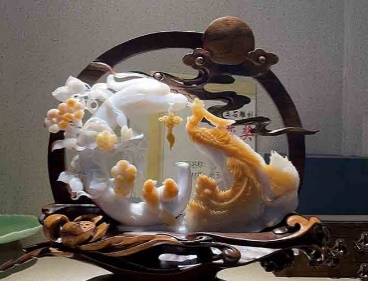 第一节
家文化篇
人与自然篇
第二节
工匠精神篇
第三节
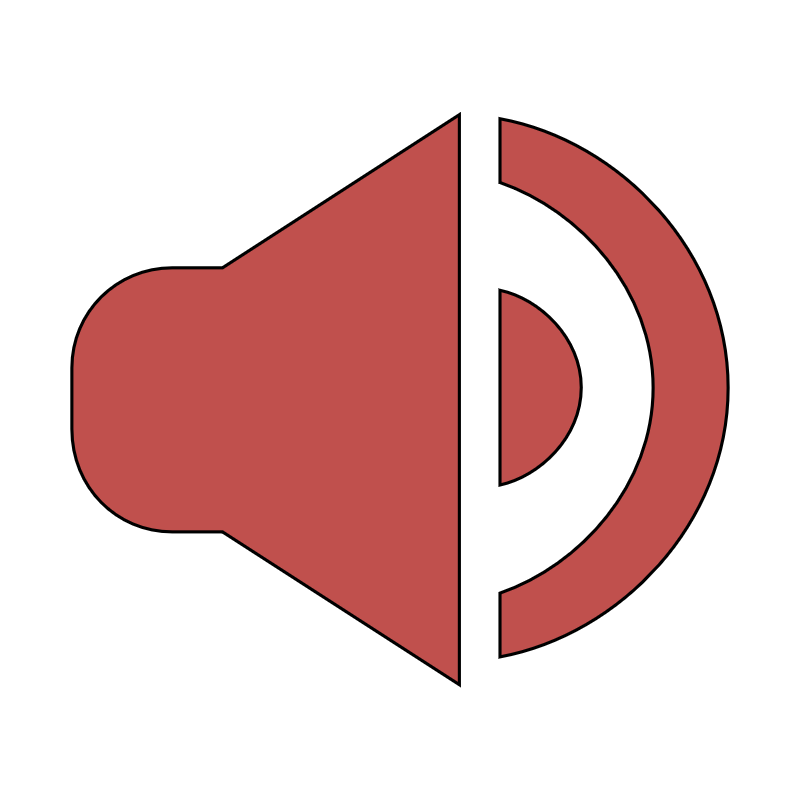 第四节
创新篇
第五节
乡愁篇
第六节
共享篇
创新篇
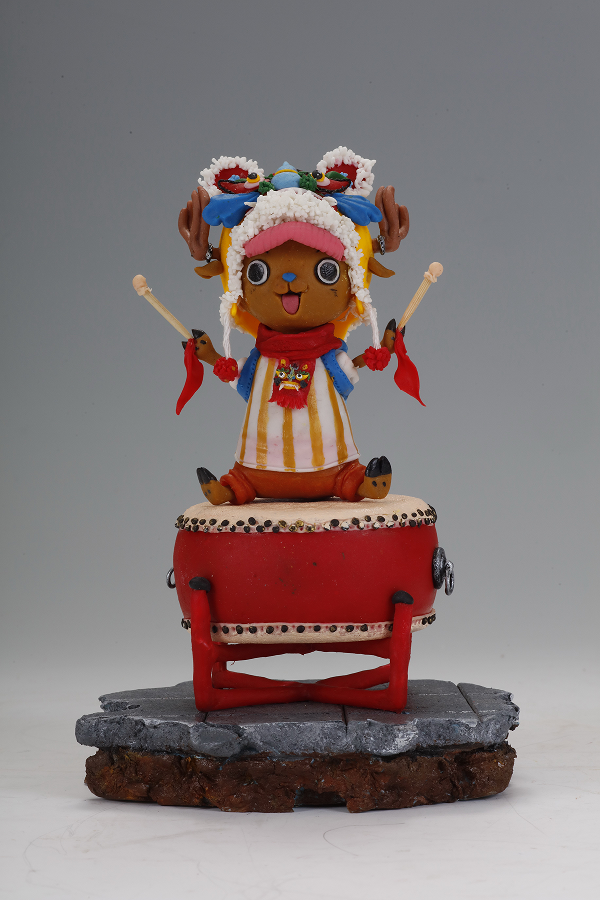 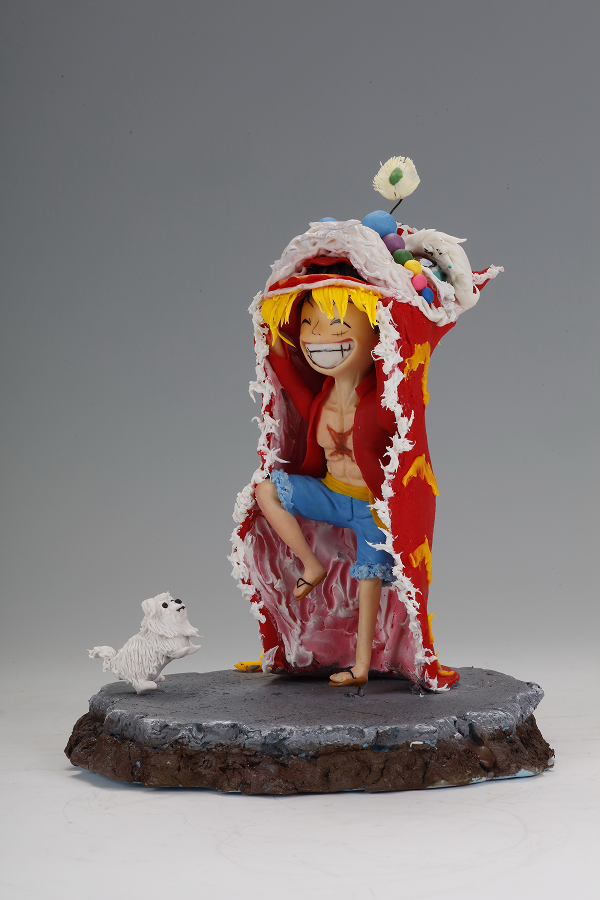 第一节
家文化篇
人与自然篇
第二节
工匠精神篇
第三节
第四节
创新篇
第五节
乡愁篇
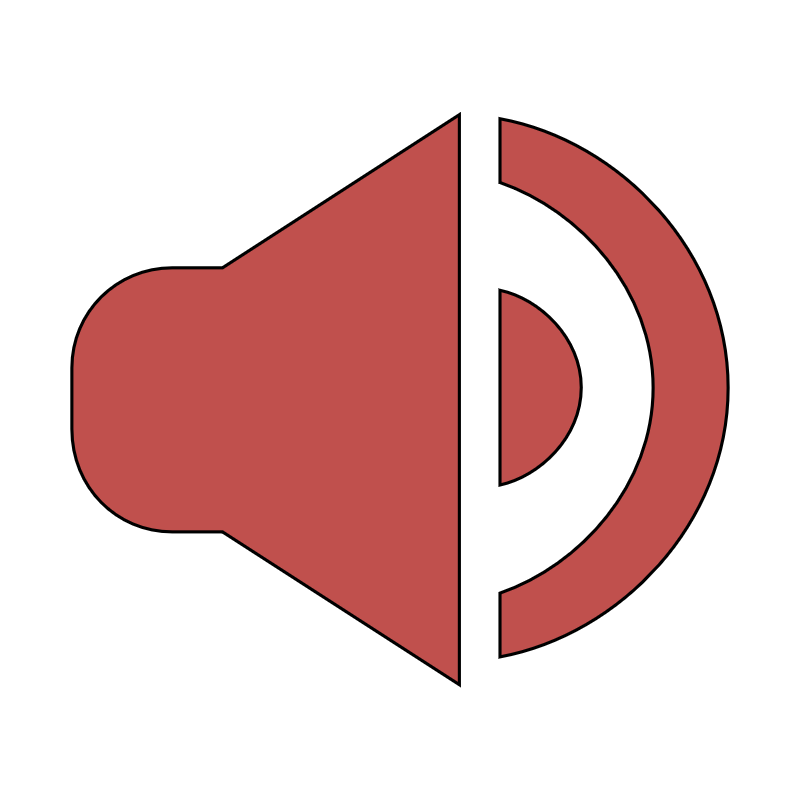 第六节
共享篇
乡愁篇
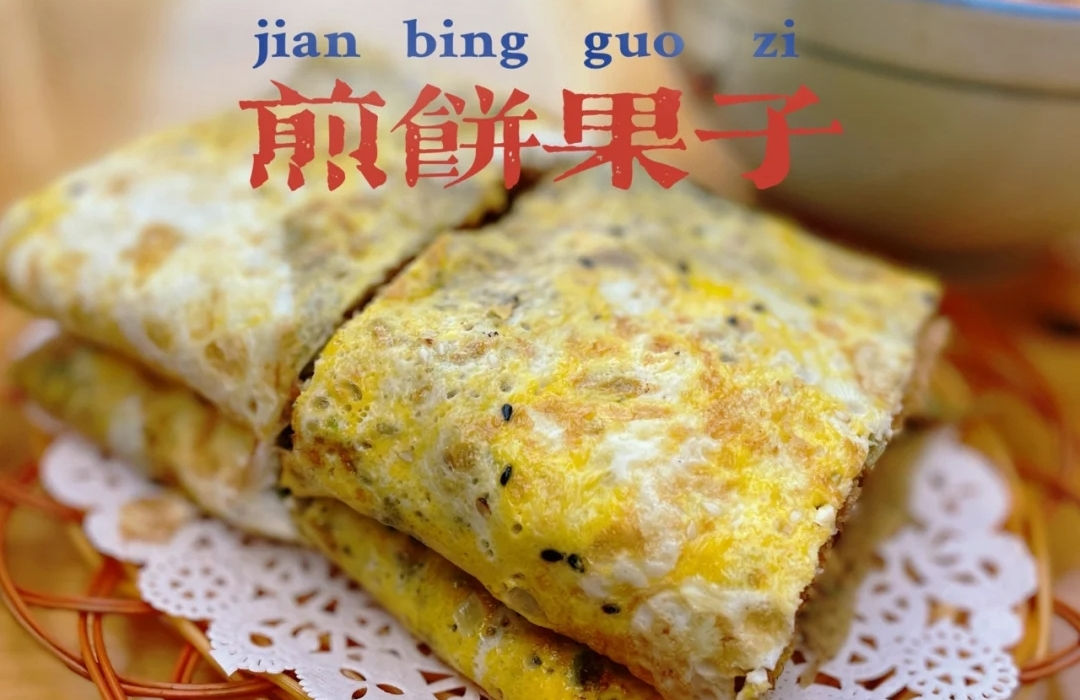 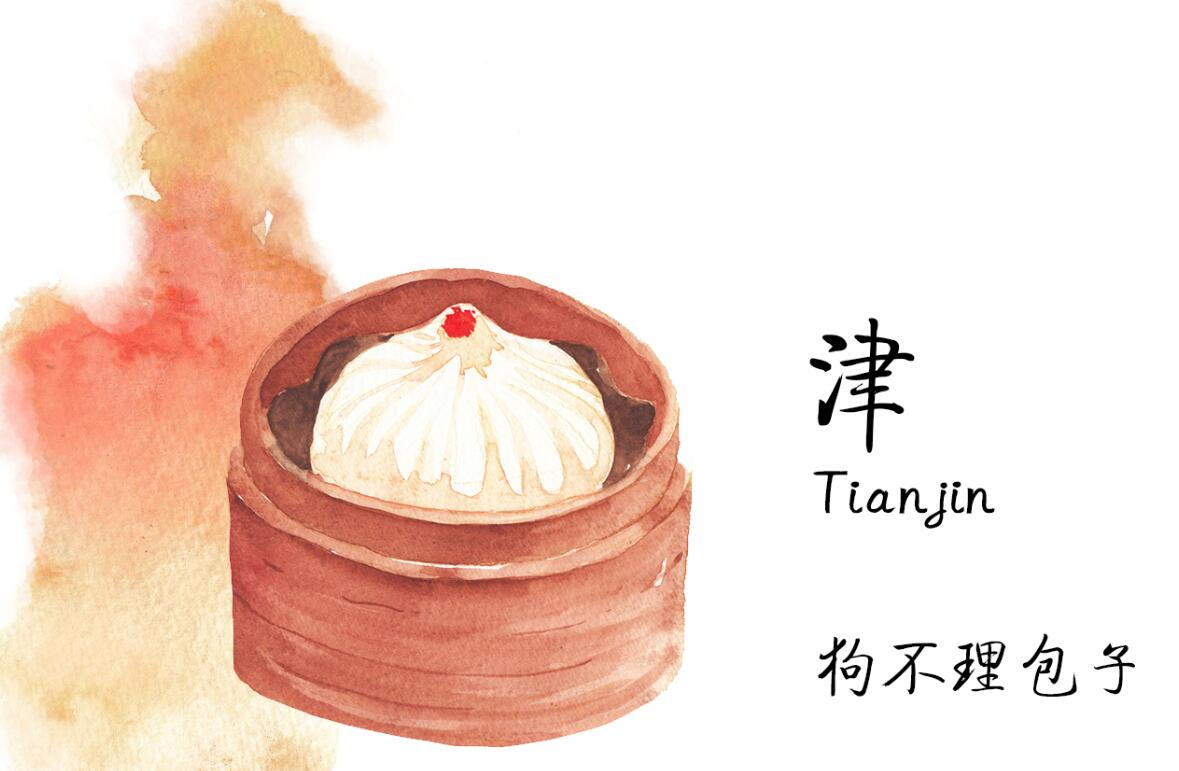 第一节
家文化篇
人与自然篇
第二节
工匠精神篇
第三节
第四节
创新篇
第五节
乡愁篇
第六节
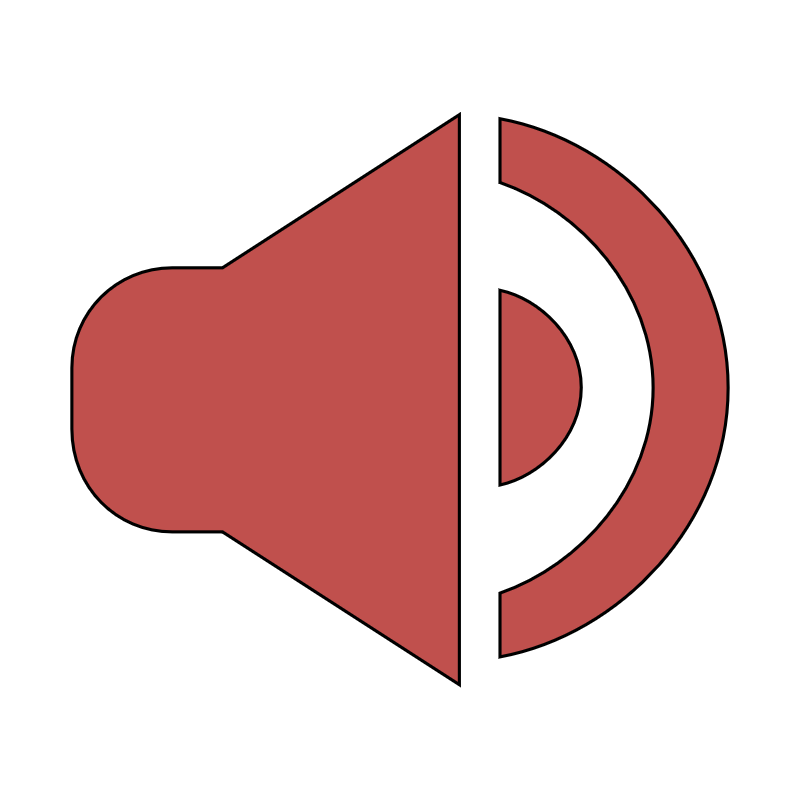 共享篇
共享篇
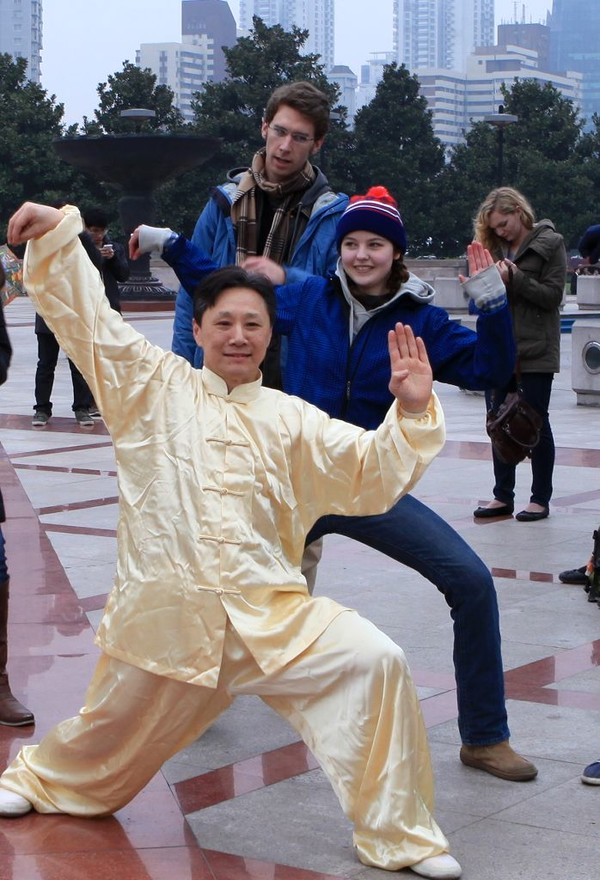 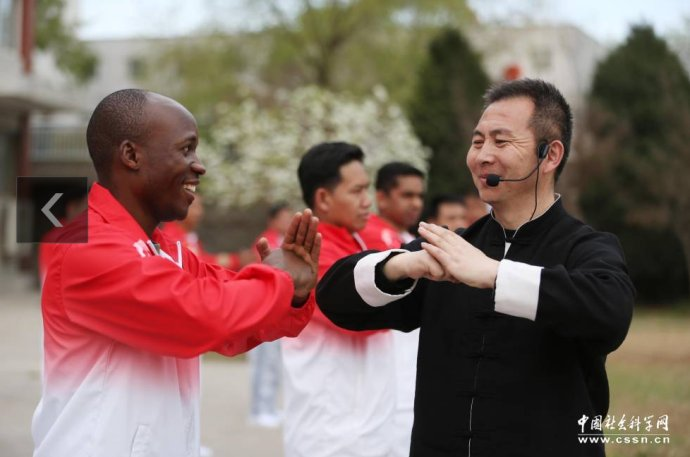 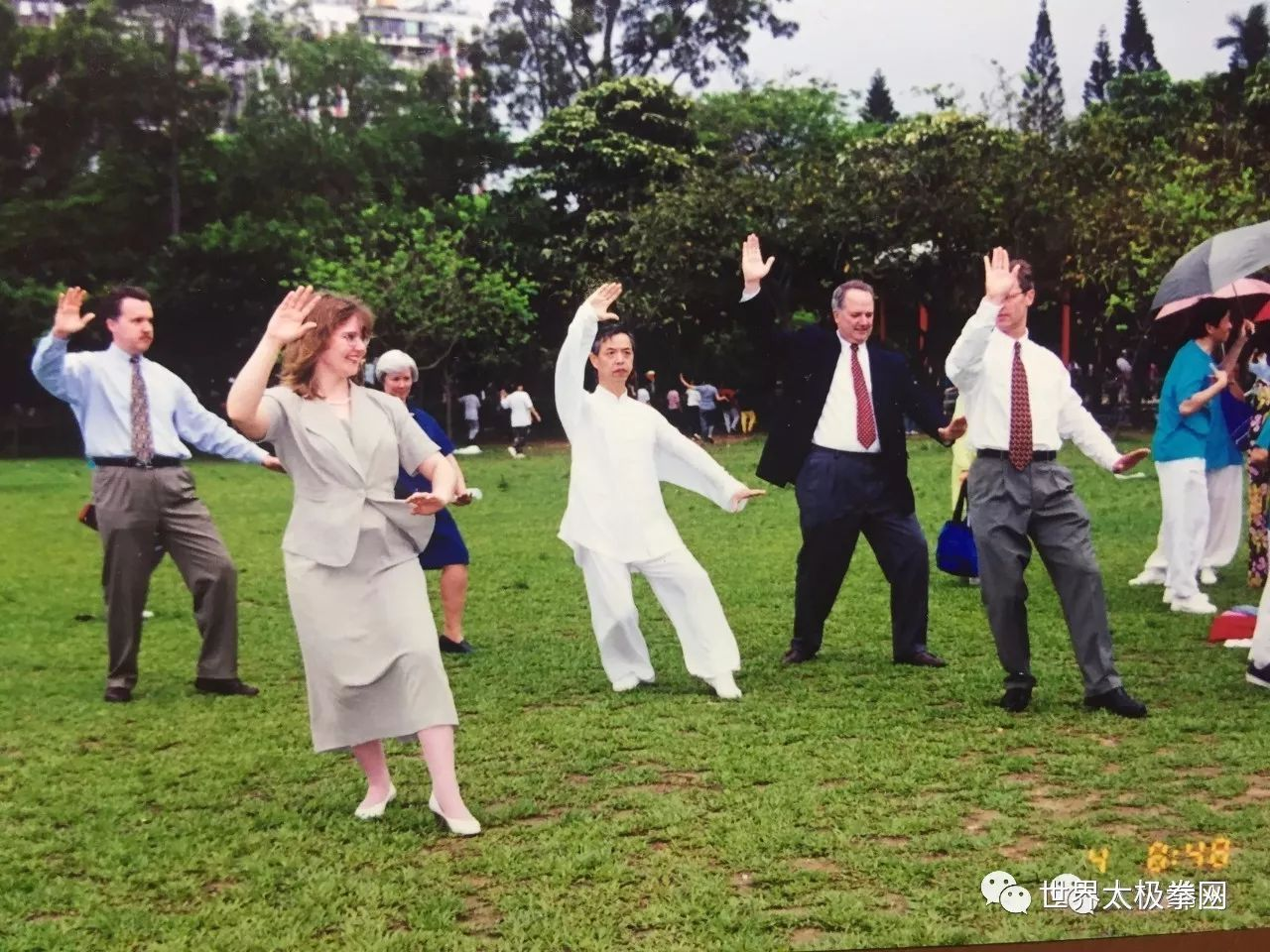 留学生为什么要学习非遗？
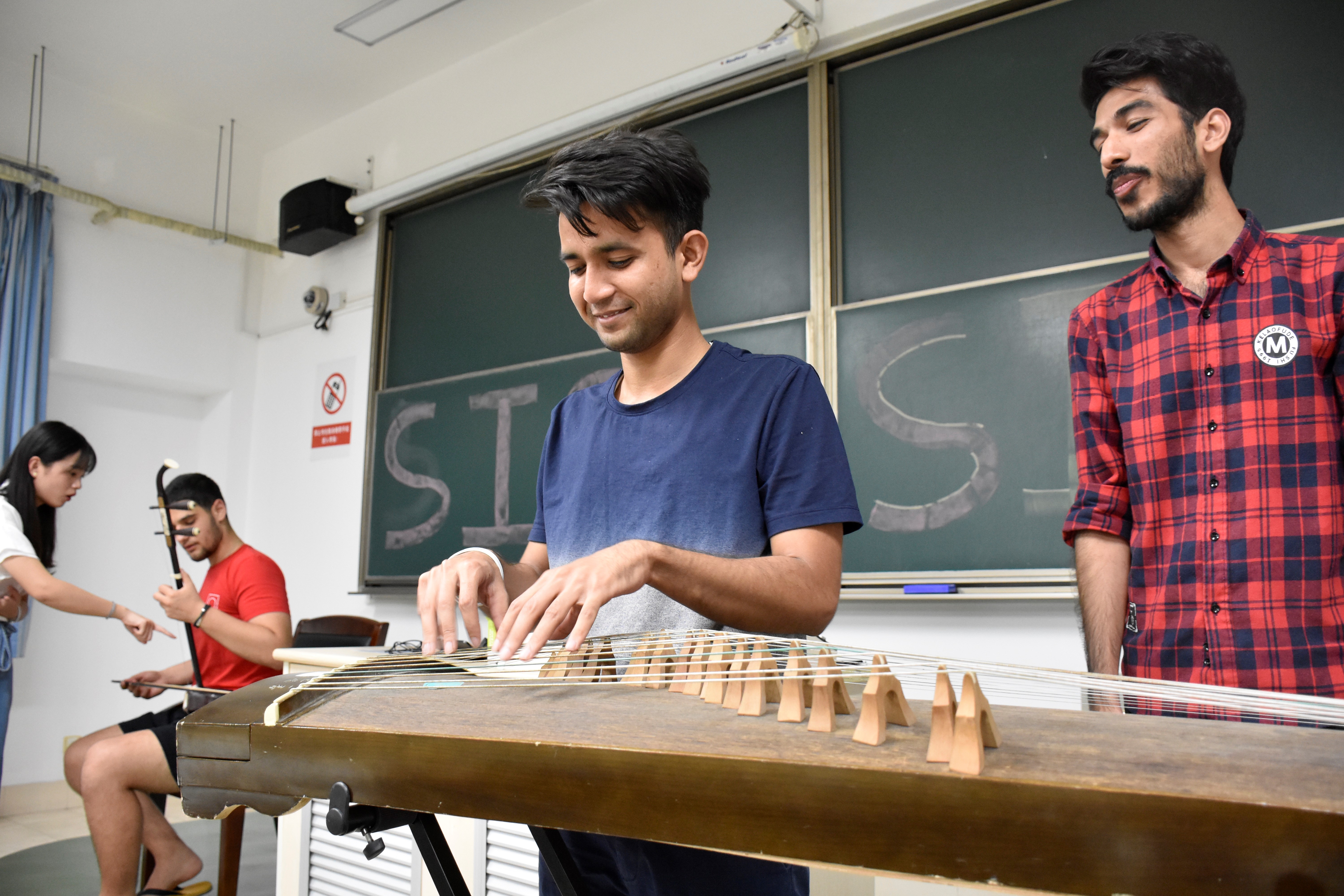 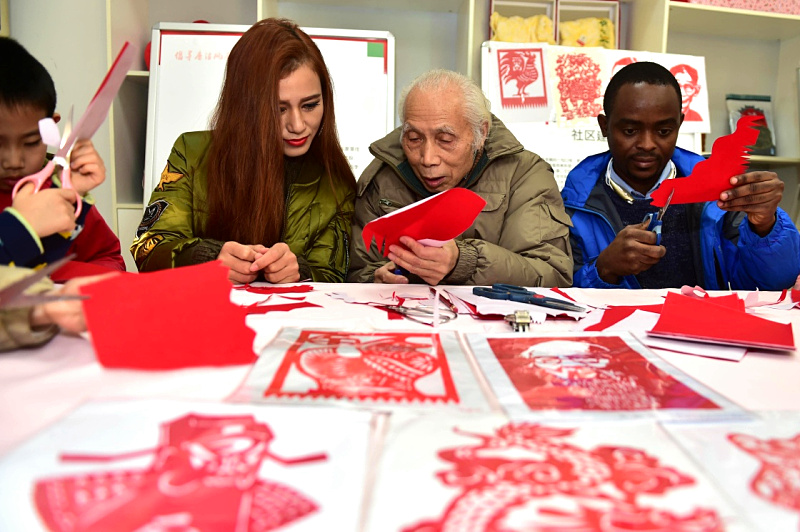 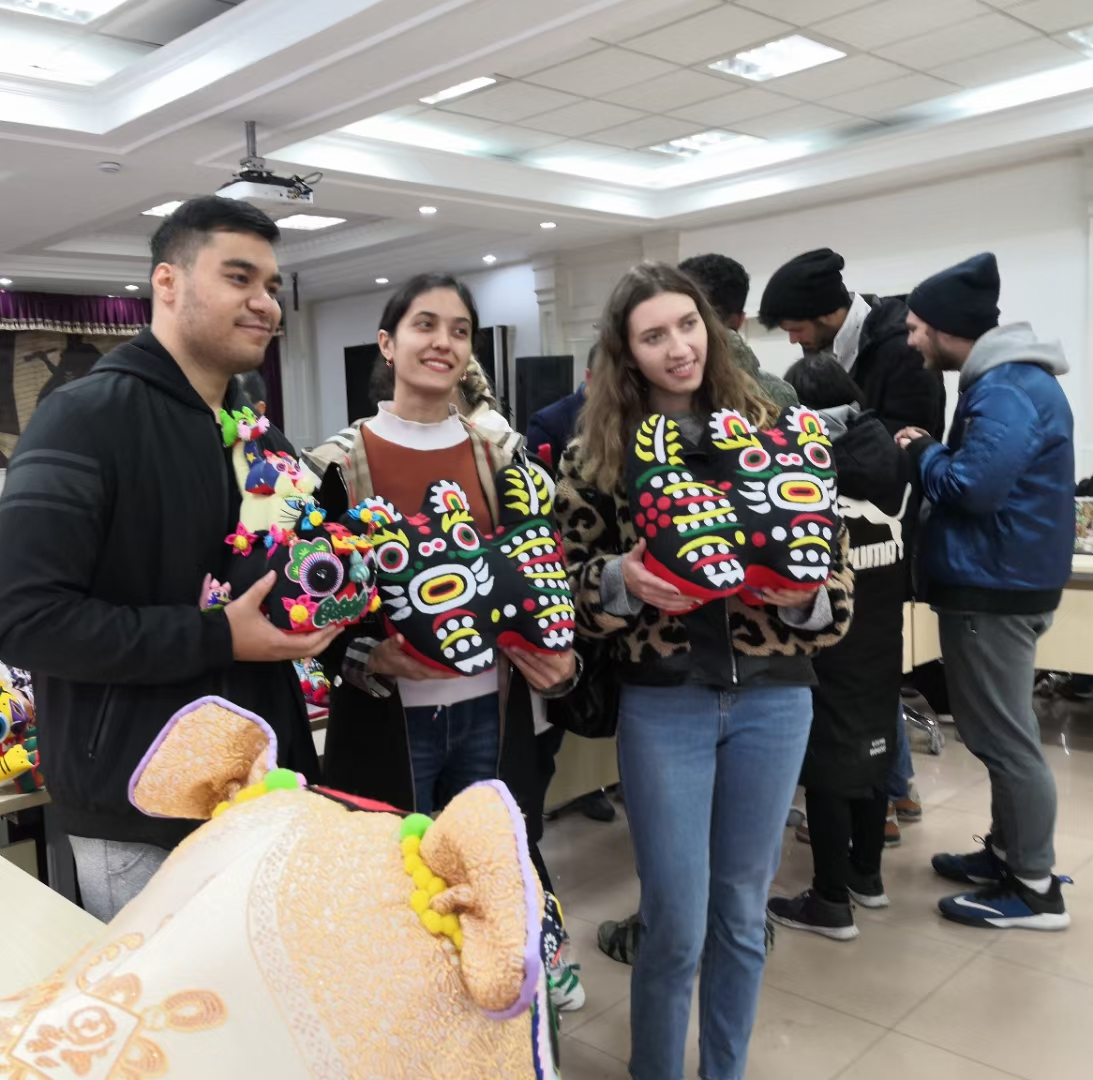 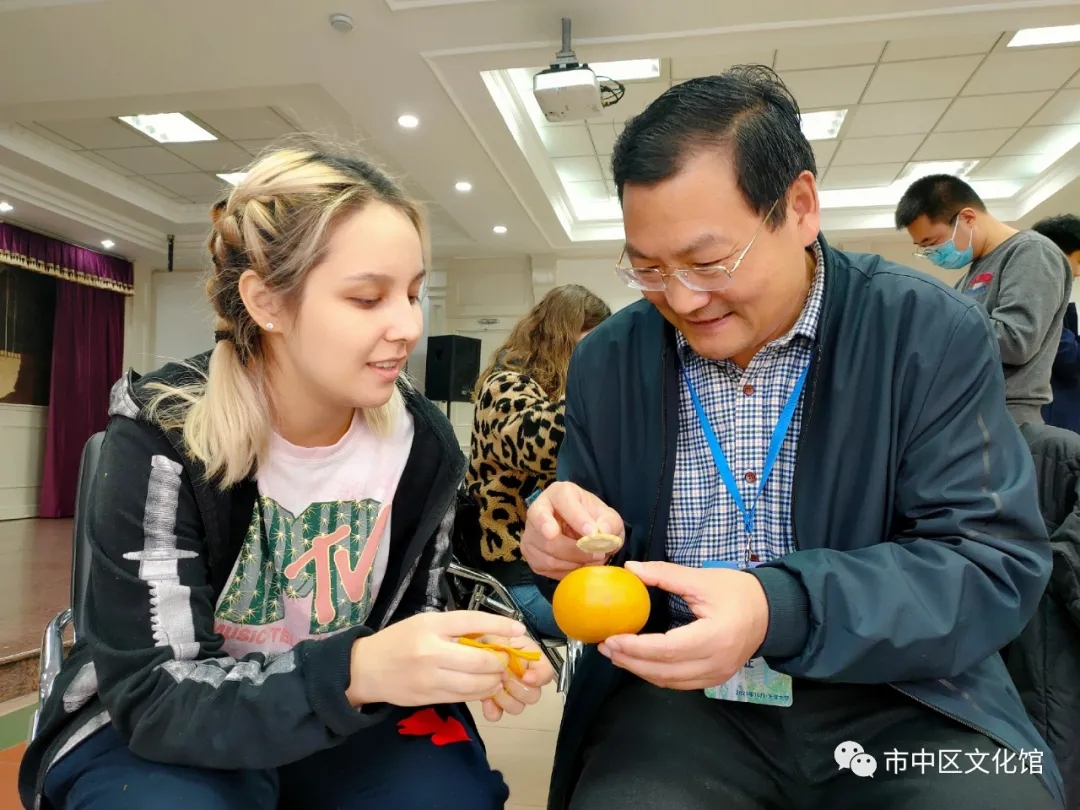 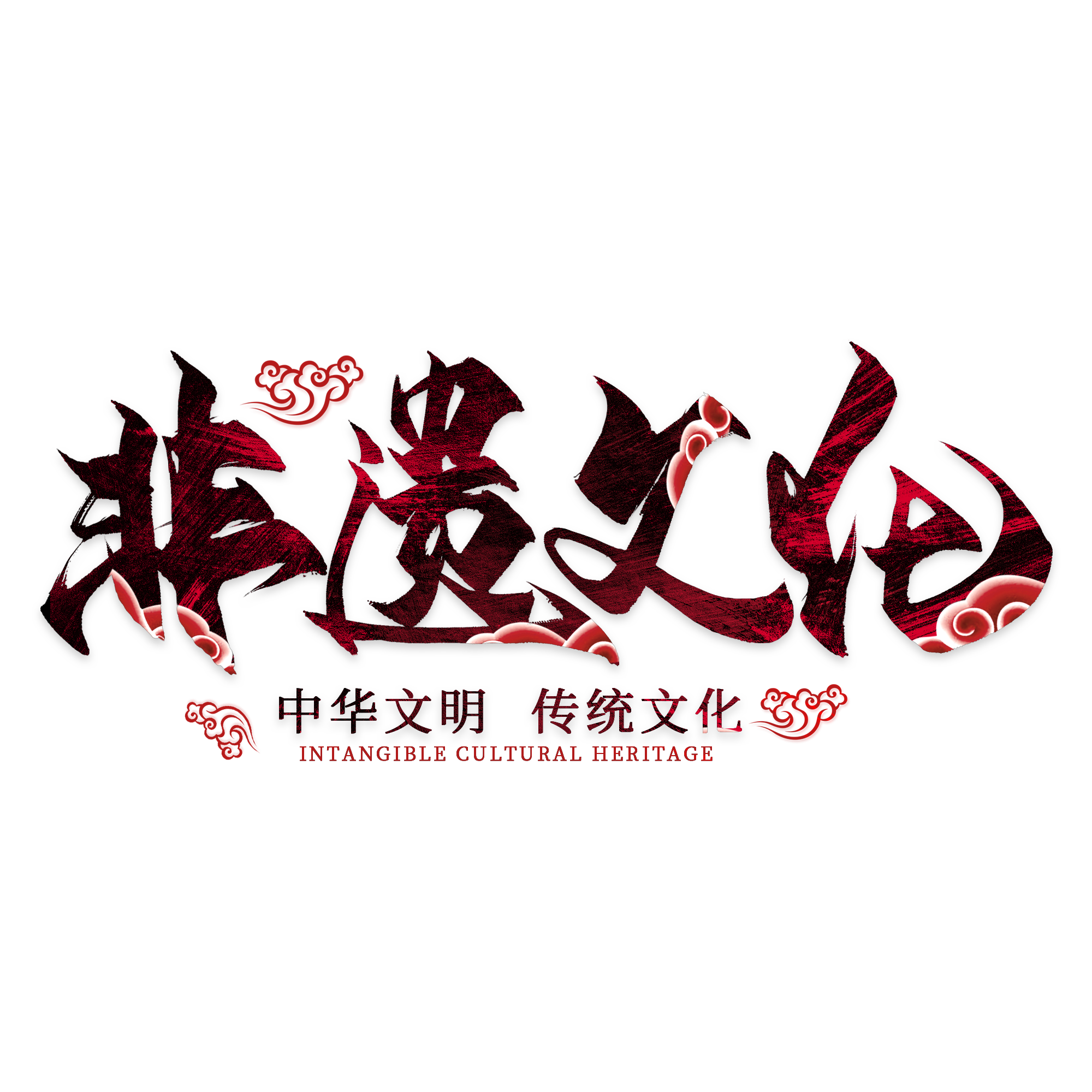 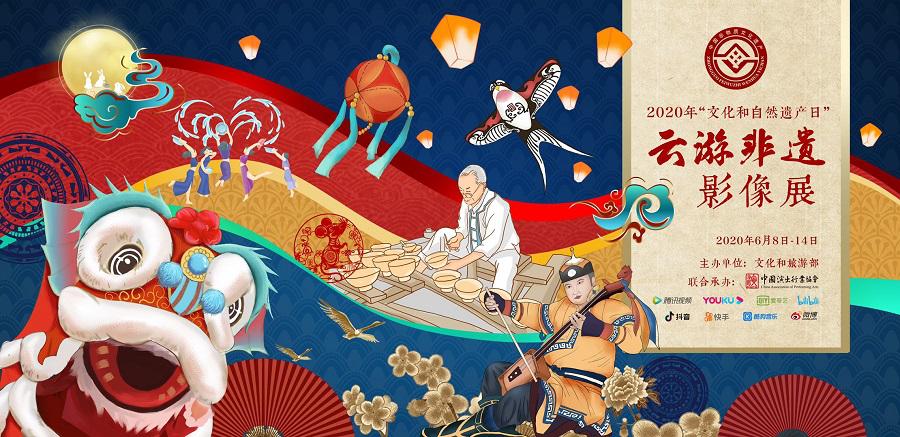 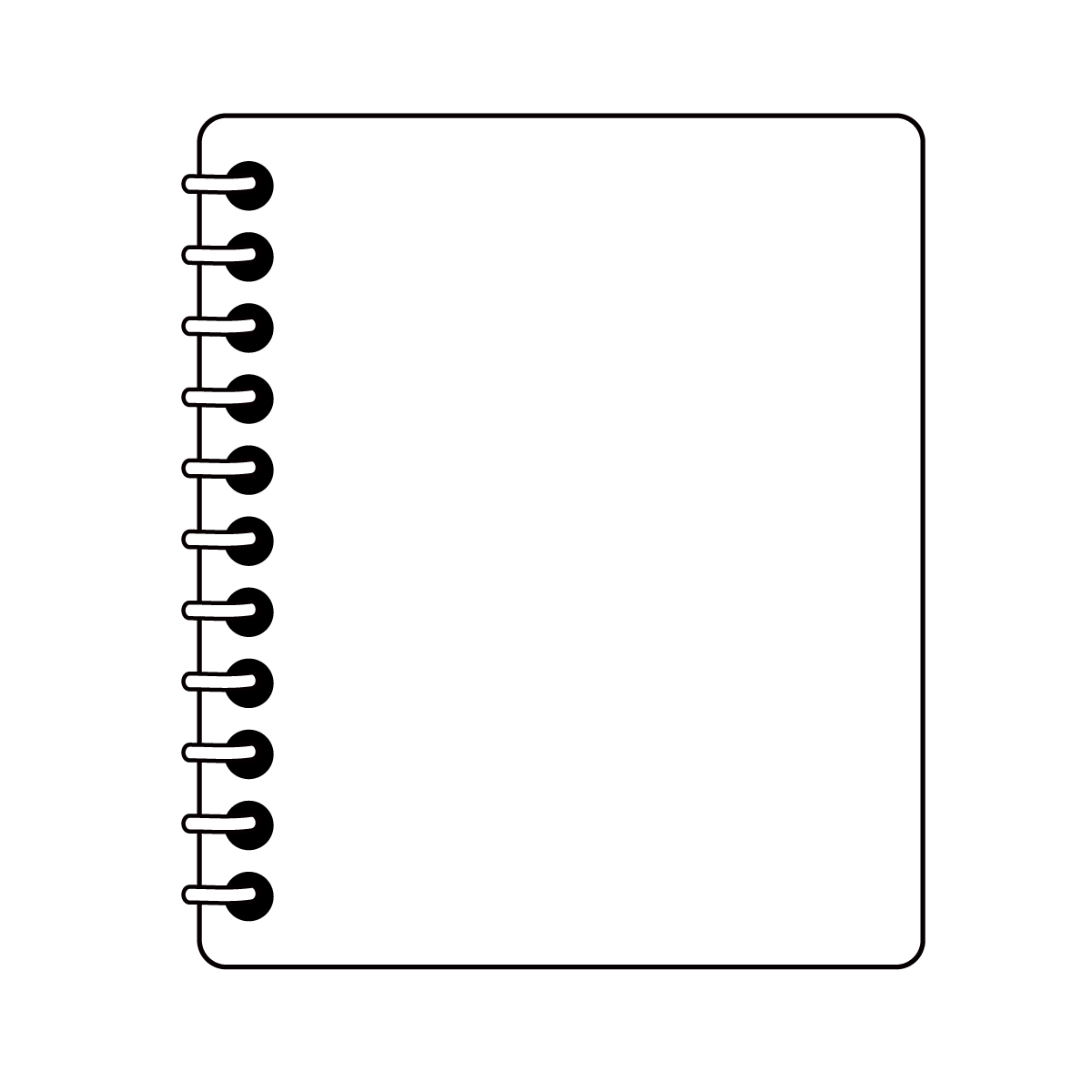 1、《创新篇》中朱勇强的作品《海贼王》中的“乔巴”头上戴着什么？
A、虎头帽
B、渔夫帽
C、牛仔帽
D、草帽
In the "One Piece" produced by Zhu Yongqiang, Qiaoba wears a ( ) on his head.
A、tiger-head cap
B、bucket hat
C、cowboy hat 
D、strawhat
2、《乡愁篇》主要讲解了哪个城市的美食？
A、上海
B、北京
C、天津
D、西安
In this course we mainly talk about the delicacies of the city ( )?
A、Shanghai
B、Beijing
C、Tianjin
D、Xi’an
练习题
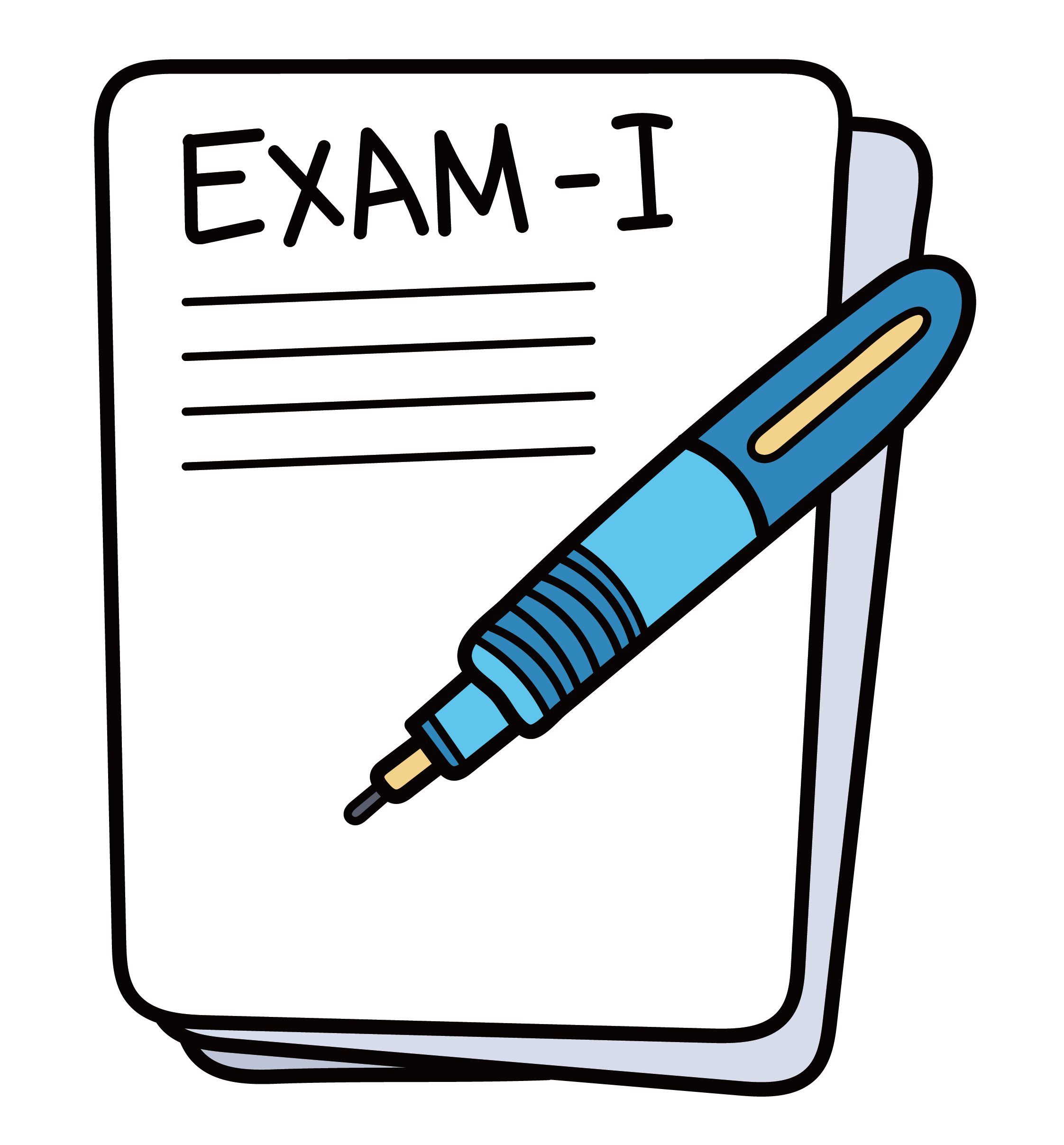 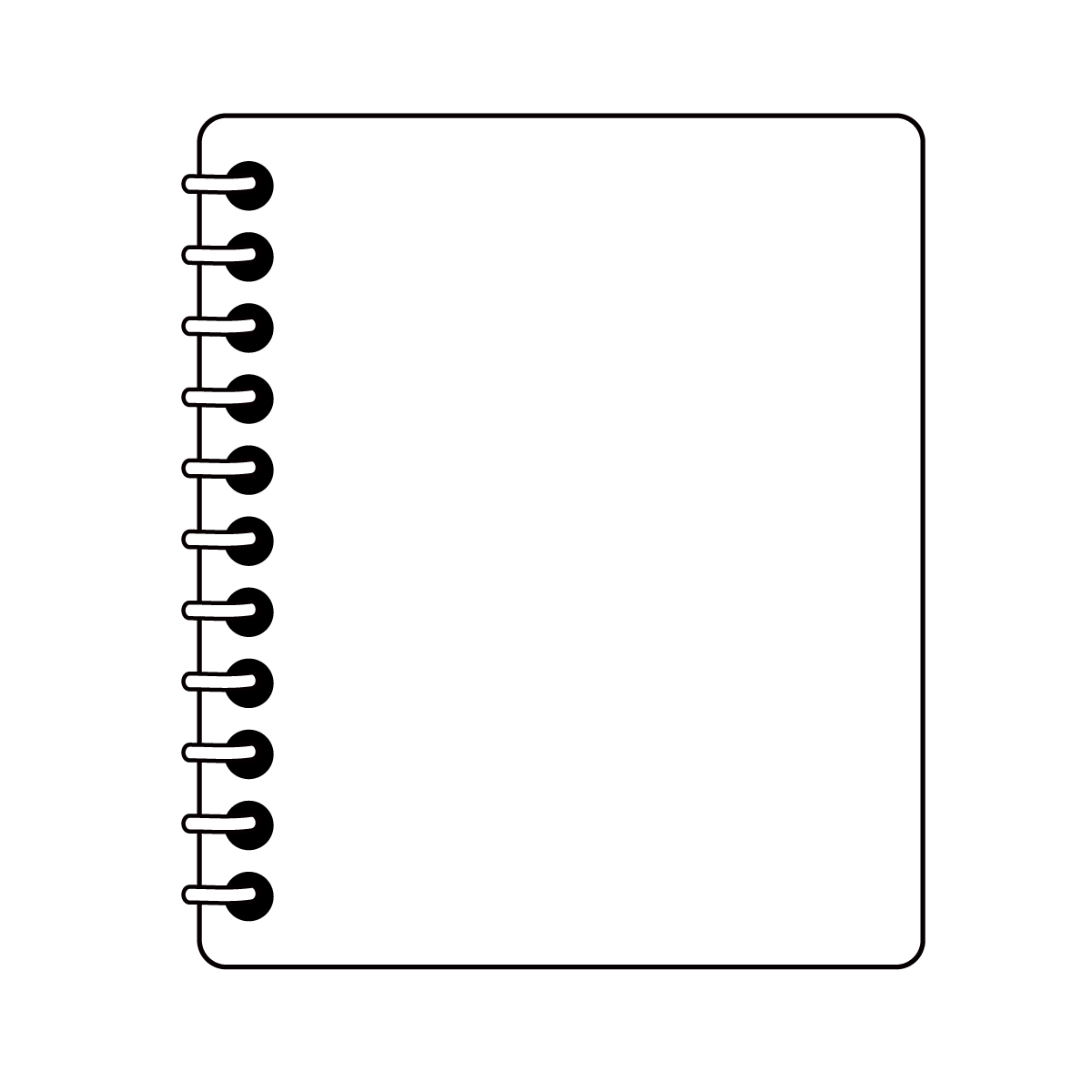 1、《共享篇》中的太极拳属于中国的（  ）
A、传统戏剧
B、传统武术
C、传统音乐
D、传统舞蹈
Tai Chi is Chinese ( )
A、traditional opera
B、traditional martial arts
C、traditional music
D、traditional dance
2、《工匠精神篇》的视频中，玉雕大师王希伟的作品与哪一项有关（ ）
A、世界杯
B、世界博览会
C、奥运会
D、联合国
In this video, the work of Wang Xiwei, the jade carving master, is about ( )
A、World Cup
B、World's fair
C、The Olympic Games
D、The United Nations
练习题
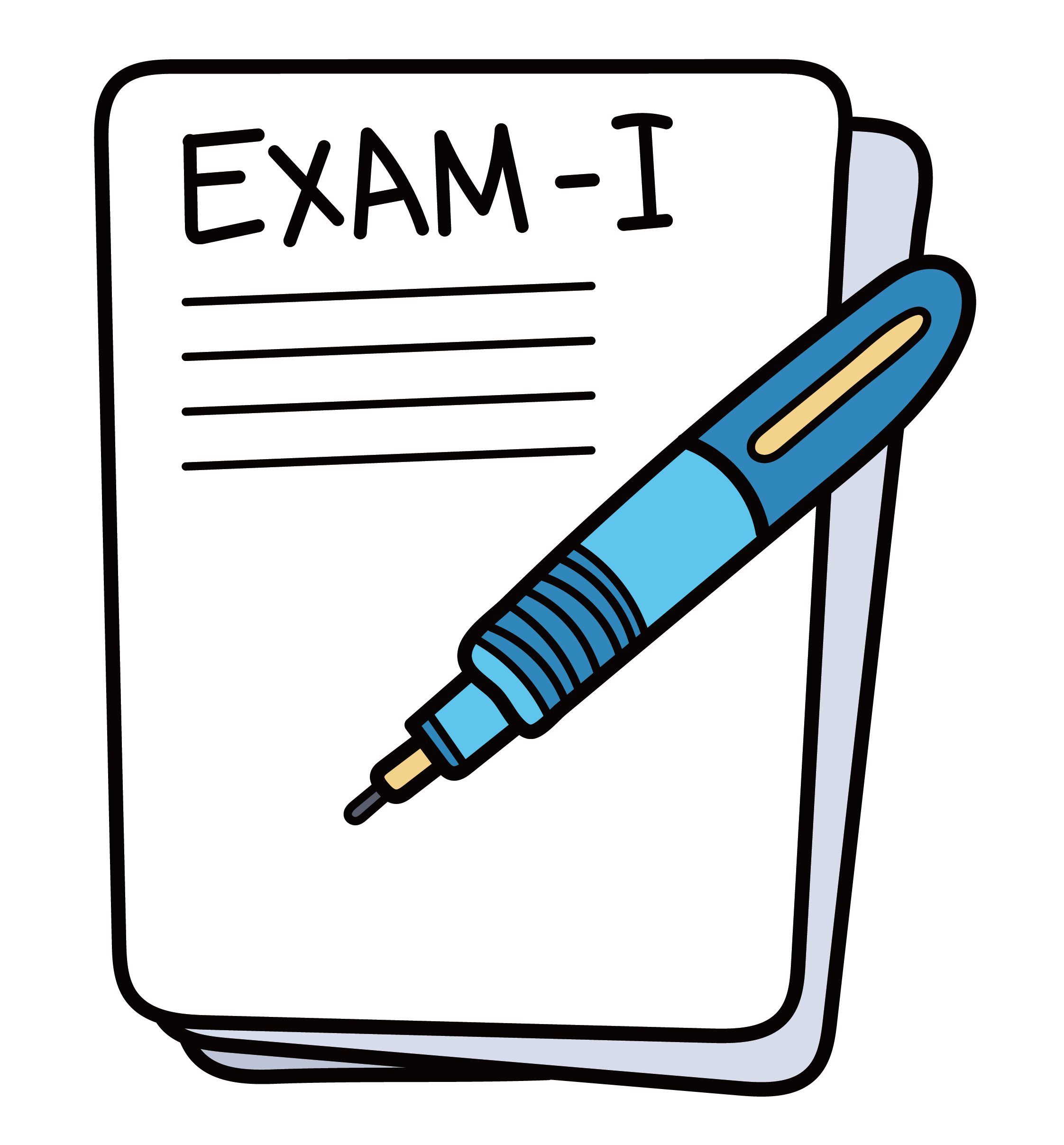 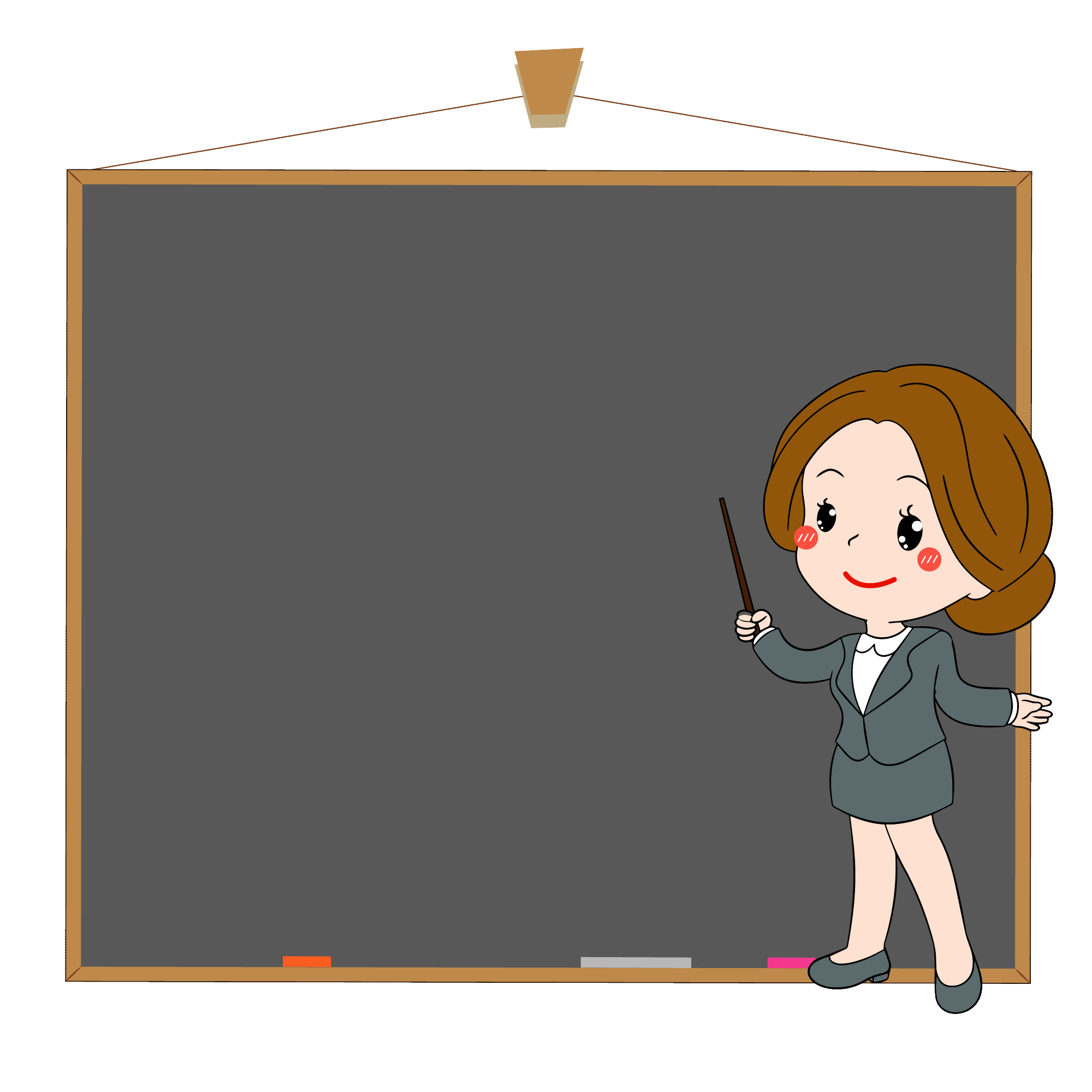 关于非遗，
你了解了多少
谈谈你的感受吧
请大家畅所欲言！
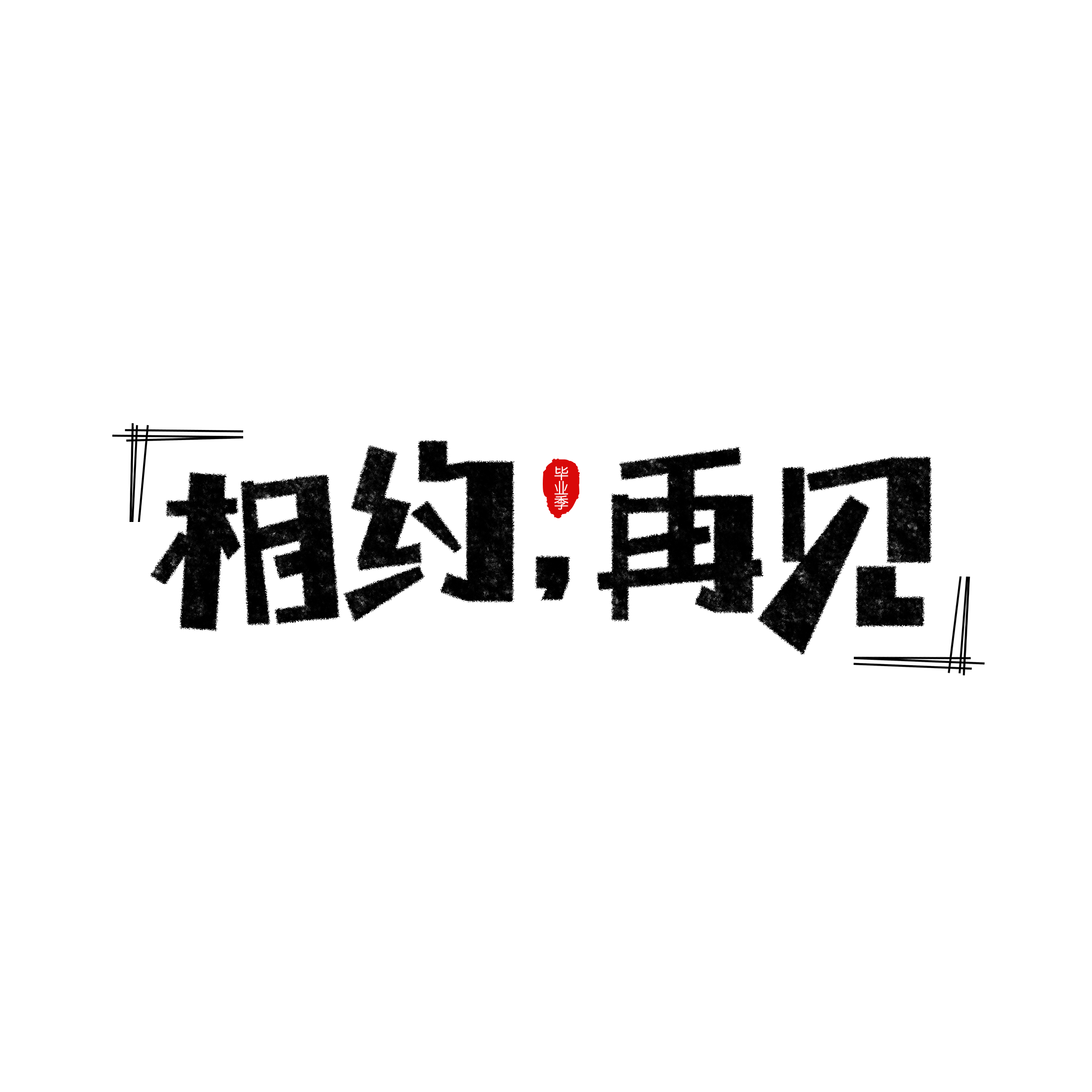 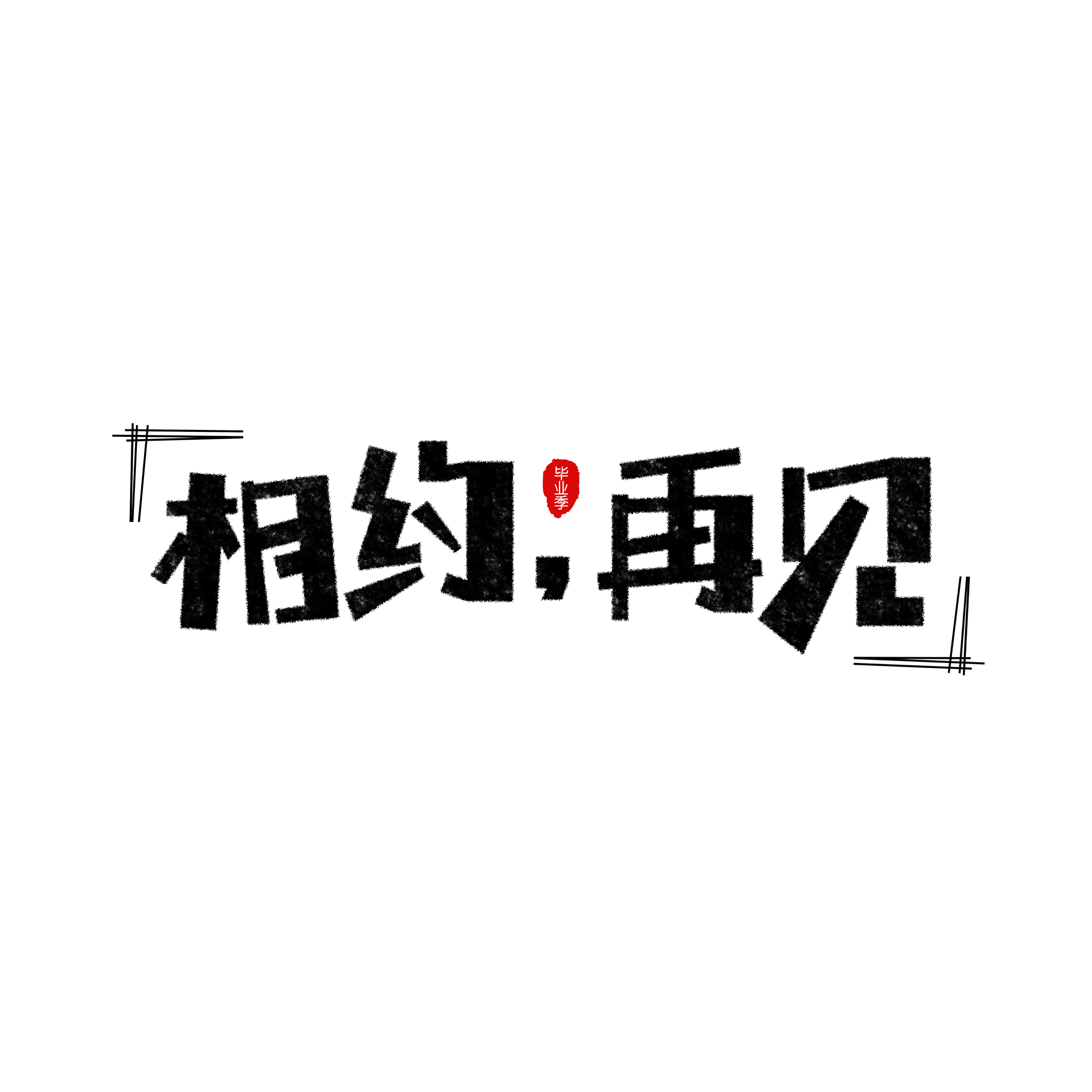 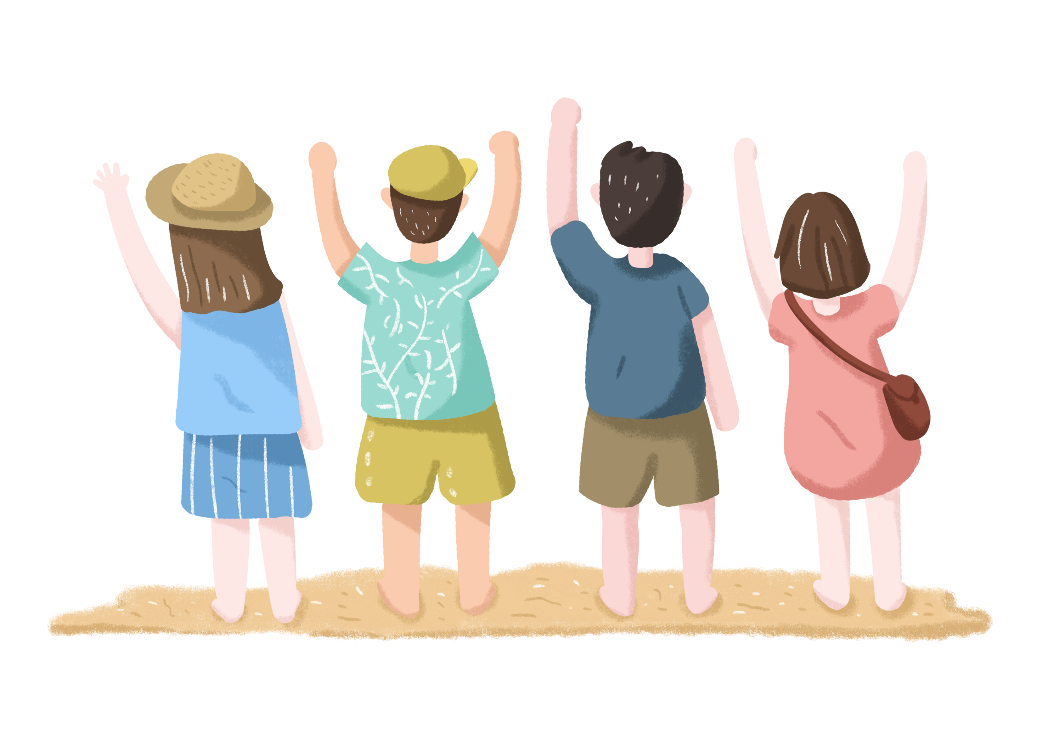 谢谢大家！Thank you!